A
B
SSEA4  Nanog TRA-1-60 Oct4  TRA-1-81 SOX2
Colony
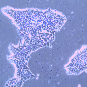 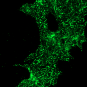 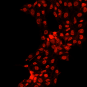 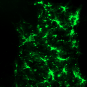 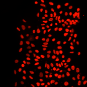 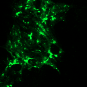 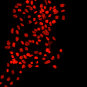 iPSC-1
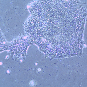 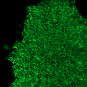 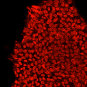 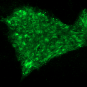 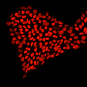 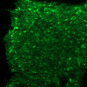 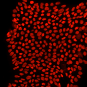 iPSC-2
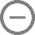 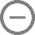 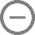 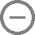 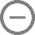 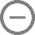 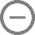 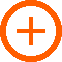 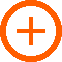 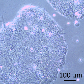 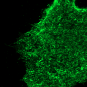 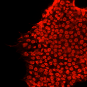 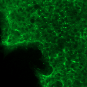 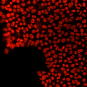 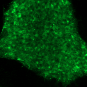 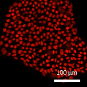 iPSC-3
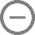 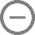 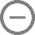 D
C
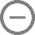 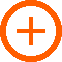 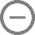 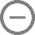 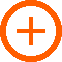 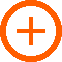 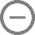 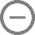 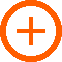 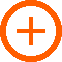 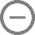 E
F
*
*
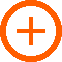 *
*
*
*
*